Project Management  Professional Development Series
March 23, 2023
Facilities and Campus Services  Engineering and Project Management
Today’s Agenda
Contracts Minute (10 min)
Brenda Frank

QA Program Manager Introduction and Quality Assurance process (20 min)
Rob Murray and Liesl Margolin

Intro for Letty McFall (utility locating)
Matt Kozlowski

Cornell Sprinkler Retrofit Initiative (20 min) 
Tom Jordan

Status Update and Impact Statement (10 min) 
Donna Sutliff
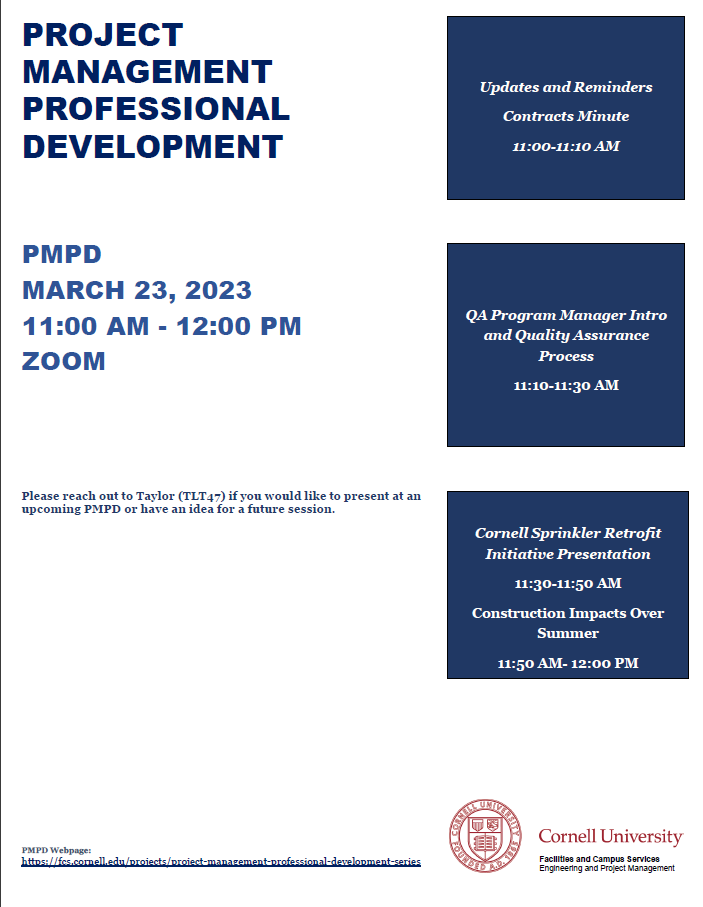 Contracts Minute
QA Program Manager Intro and Quality Assurance Process
Utility Locating Intro
Cornell Sprinkler Retrofit Initiative Presentation
Status Update and Impact Statement